Detector duck being hobbled at  frequency
Triangle of velocities:
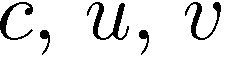 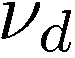 Wave emitting duck moving at velocity         emitting frequency
receiver
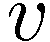 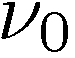 u
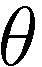 We are looking at n waves emitted by the source, over a time of n T0.
Distance between emitter and
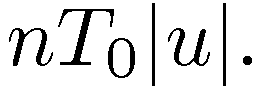 c
Time intervals between waves
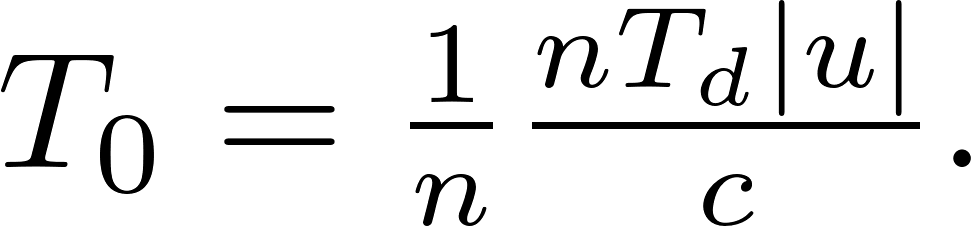 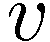 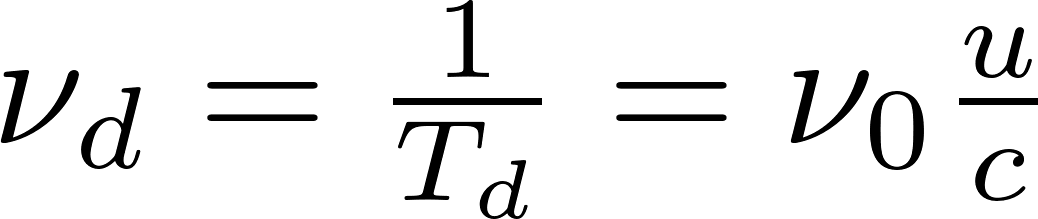 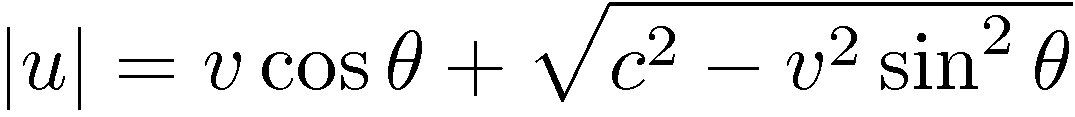 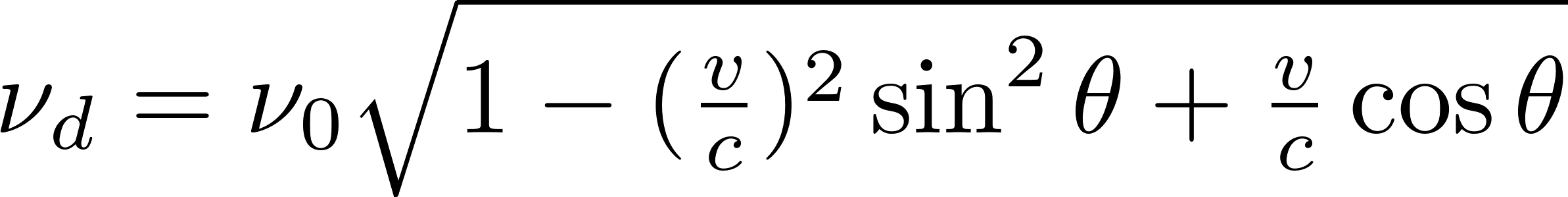 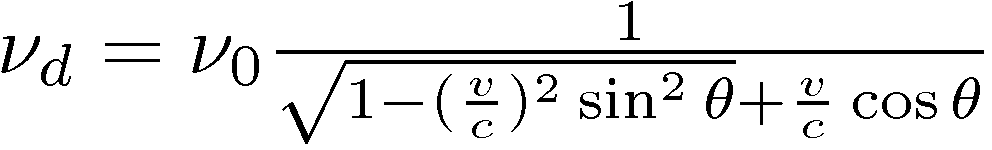 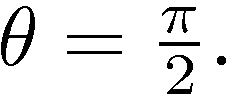 There is a transverse Doppler shift:
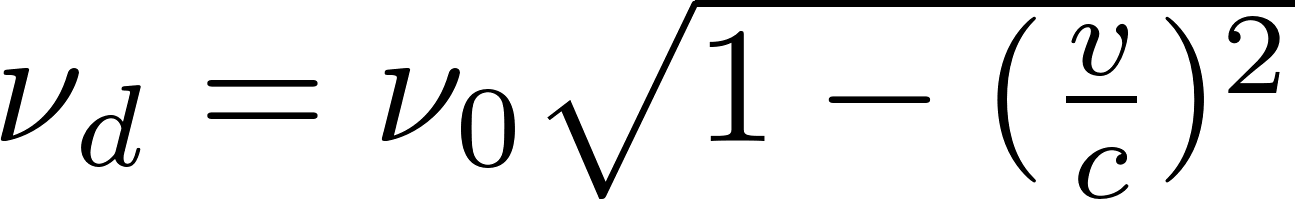